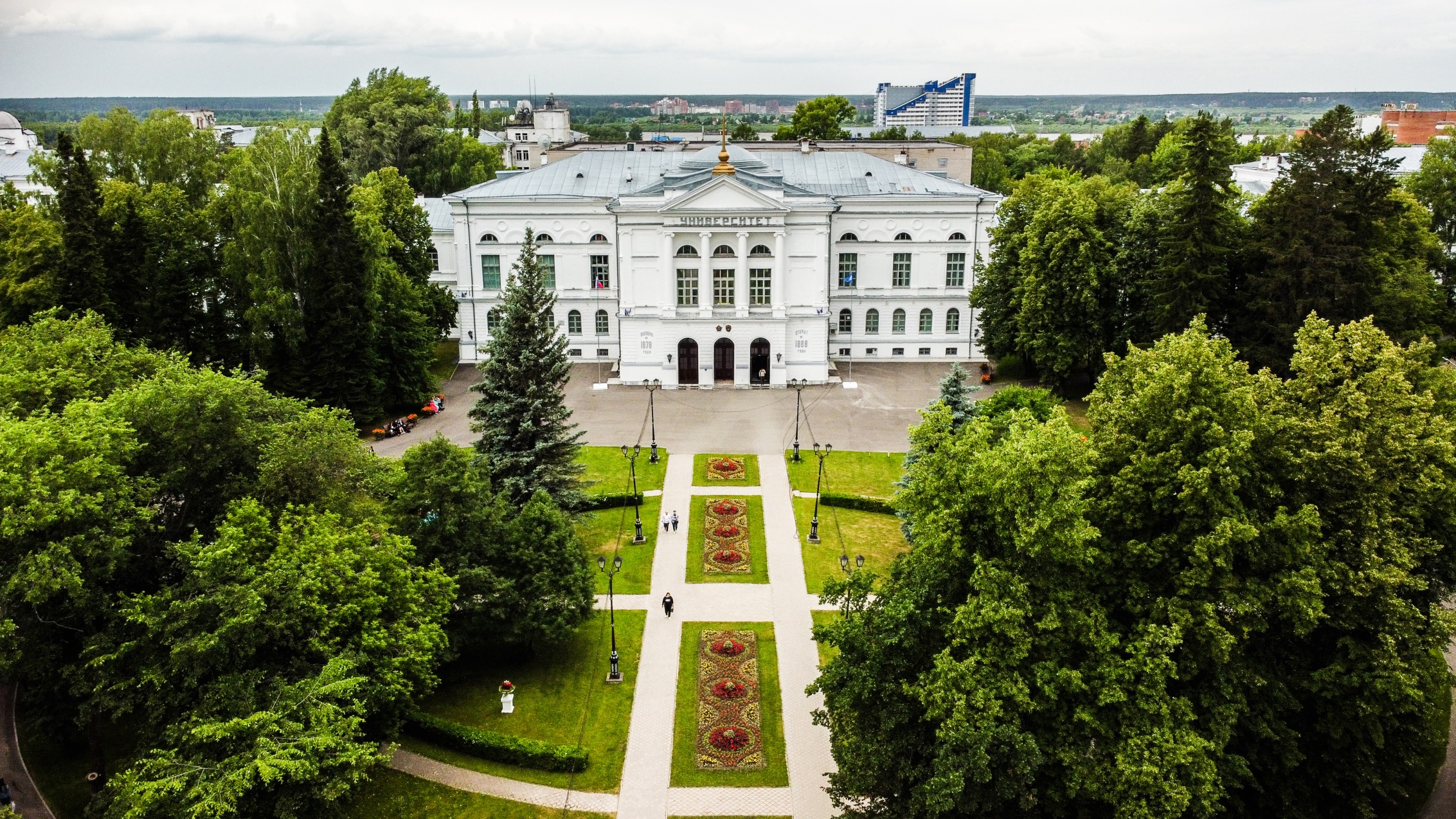 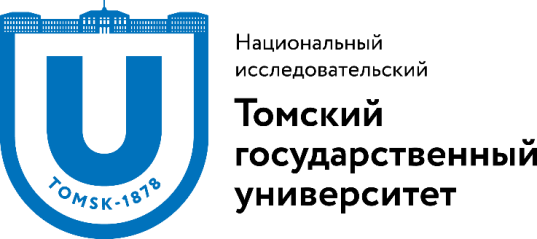 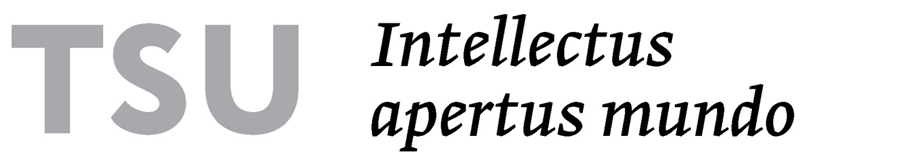 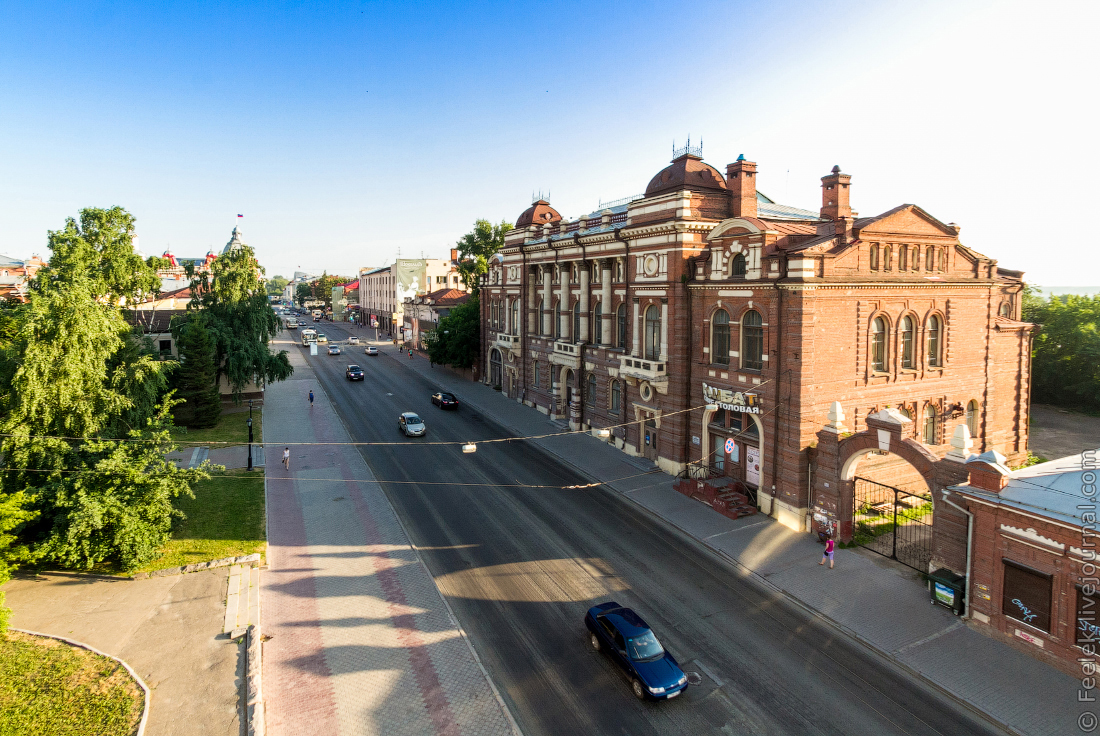 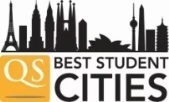 #85
#3
в России
Умный регион
Томск – студенческая и научная столица Сибири 
население > 500 000 тыс. чел.
+
4 филиалаиногородних образовательных организаций высшего образования
6 университетов
2 негосударственных института
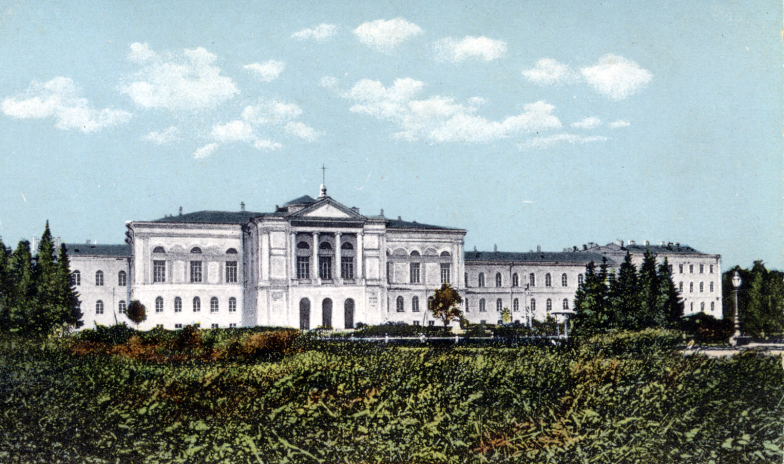 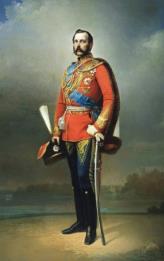 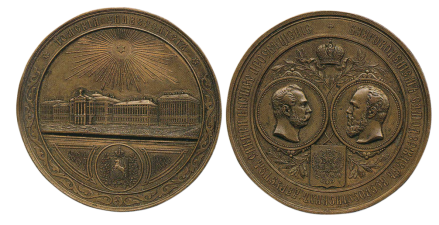 Императорский Томский университет, основанный в 1878 г., стал первым и долгое время был единственным вузом на территории Сибири и Дальнего Востока
Нобелевские лауреаты в ТГУ
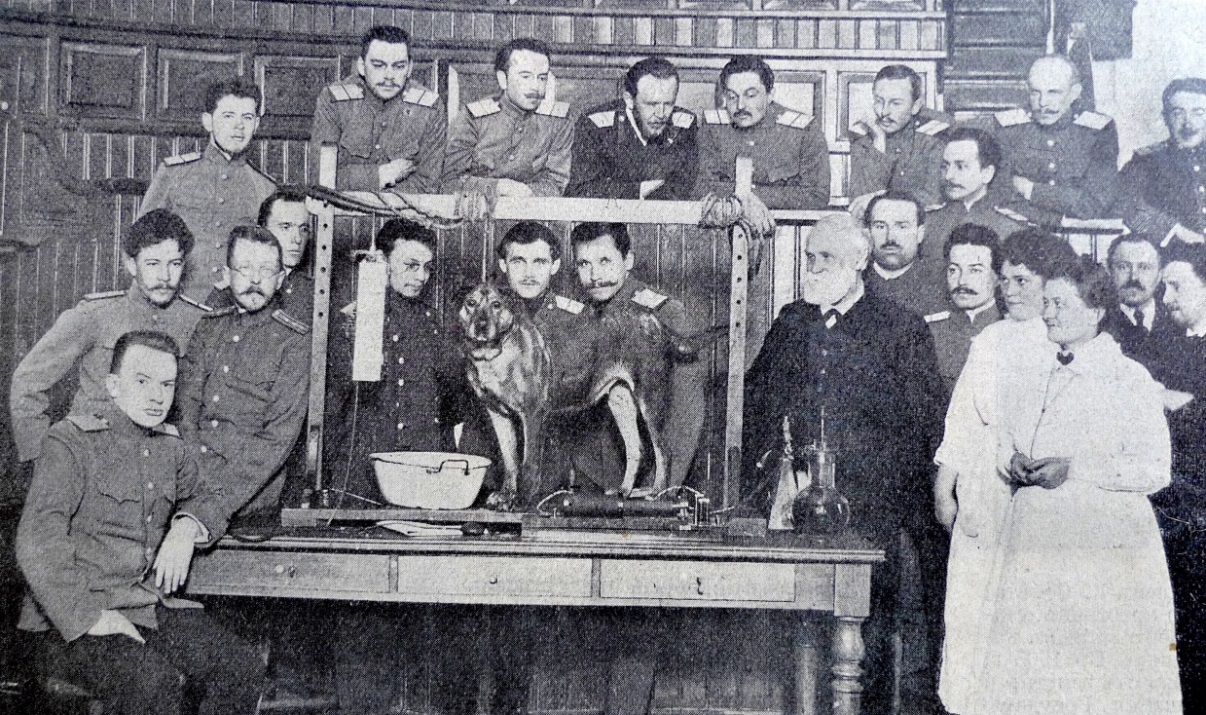 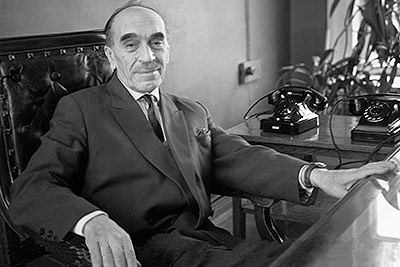 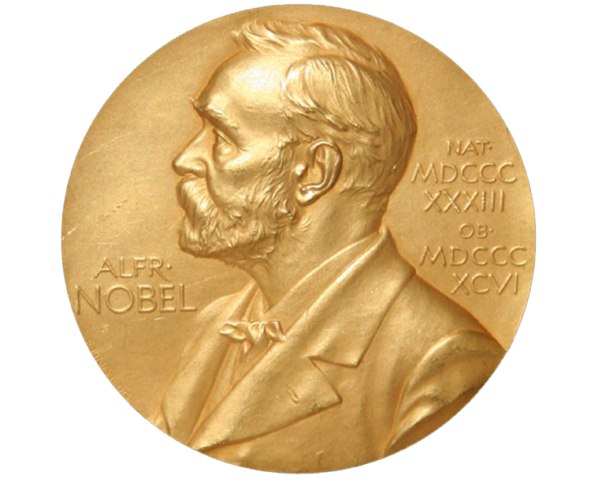 И.П. Павлов, Нобелевский лауреат,
избран профессором Томского университета в 1888 г.
Н.Н. Семенов, Нобелевский лауреат,
работал в Томском университете в 1919–20 гг.
4
Известные имена в истории ТГУ
Ведущие зарубежные и российские ученые в Томском государственном университете
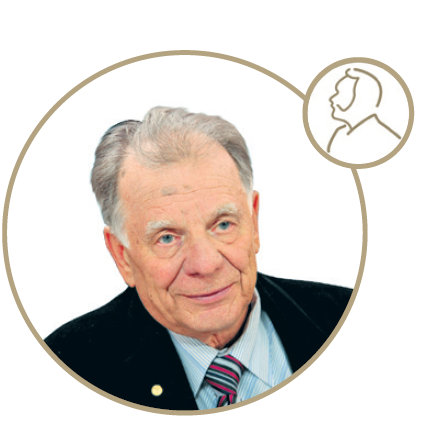 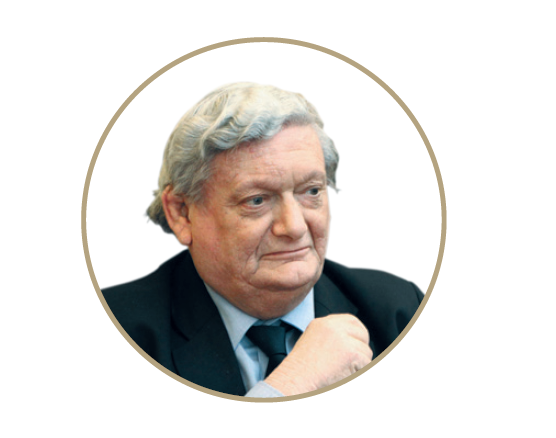 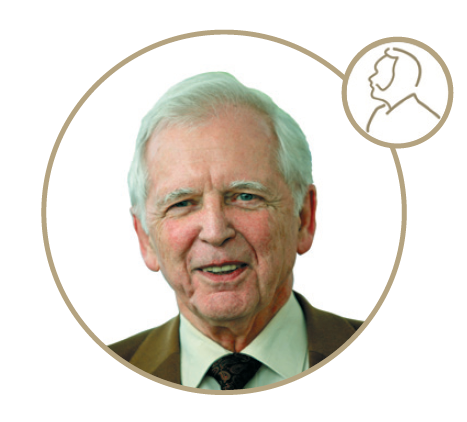 Жорес Алфёров,нобелевский лауреат
Терренс В. Каллаган, член Шведской королевской академии наук
Харальд цур Хаузен, нобелевский лауреат
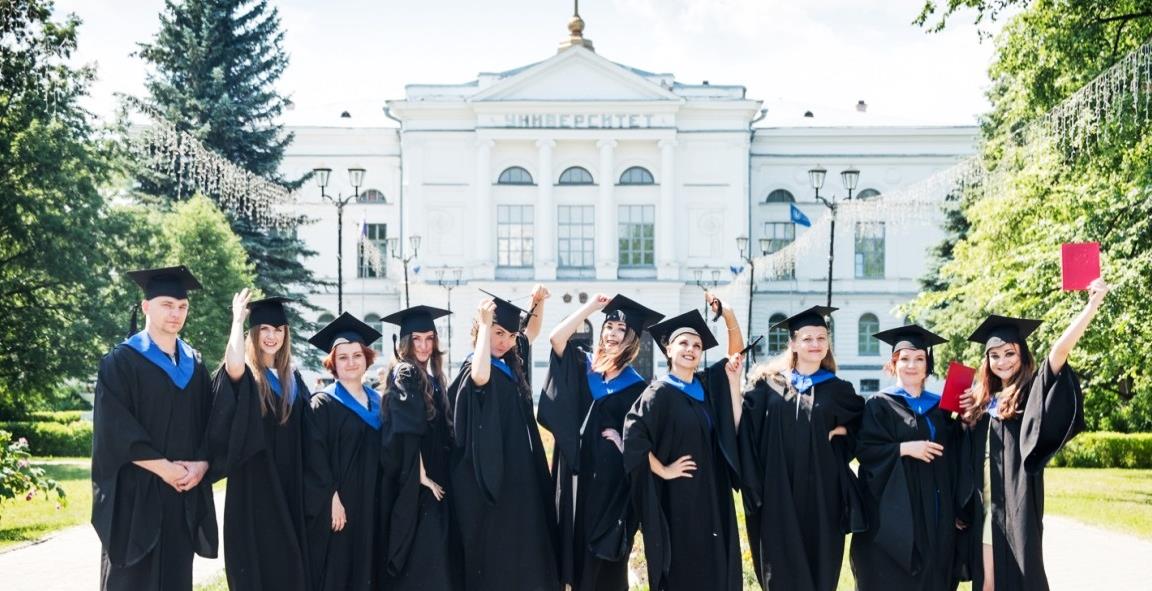 Рейтинги
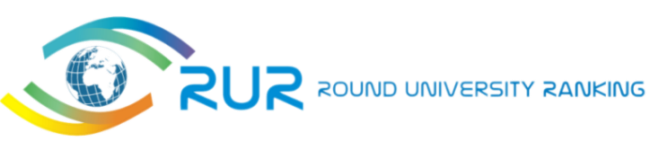 TОП-100
лучших вузов мира
Бриллиантовая лига
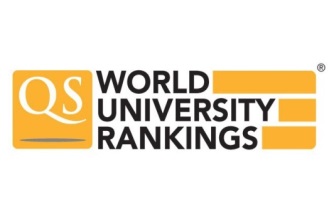 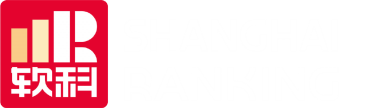 ТОП-3 лучших вузов России в рейтинге RUR-2022 
по пяти предметным областям
GRAS 2022 г.
264место в мире
ТГУ – лидер среди вузов России в области машиностроения
ТОП-100 Mechanical Engineering
4 местосреди российских университетов
ТГУ сегодня
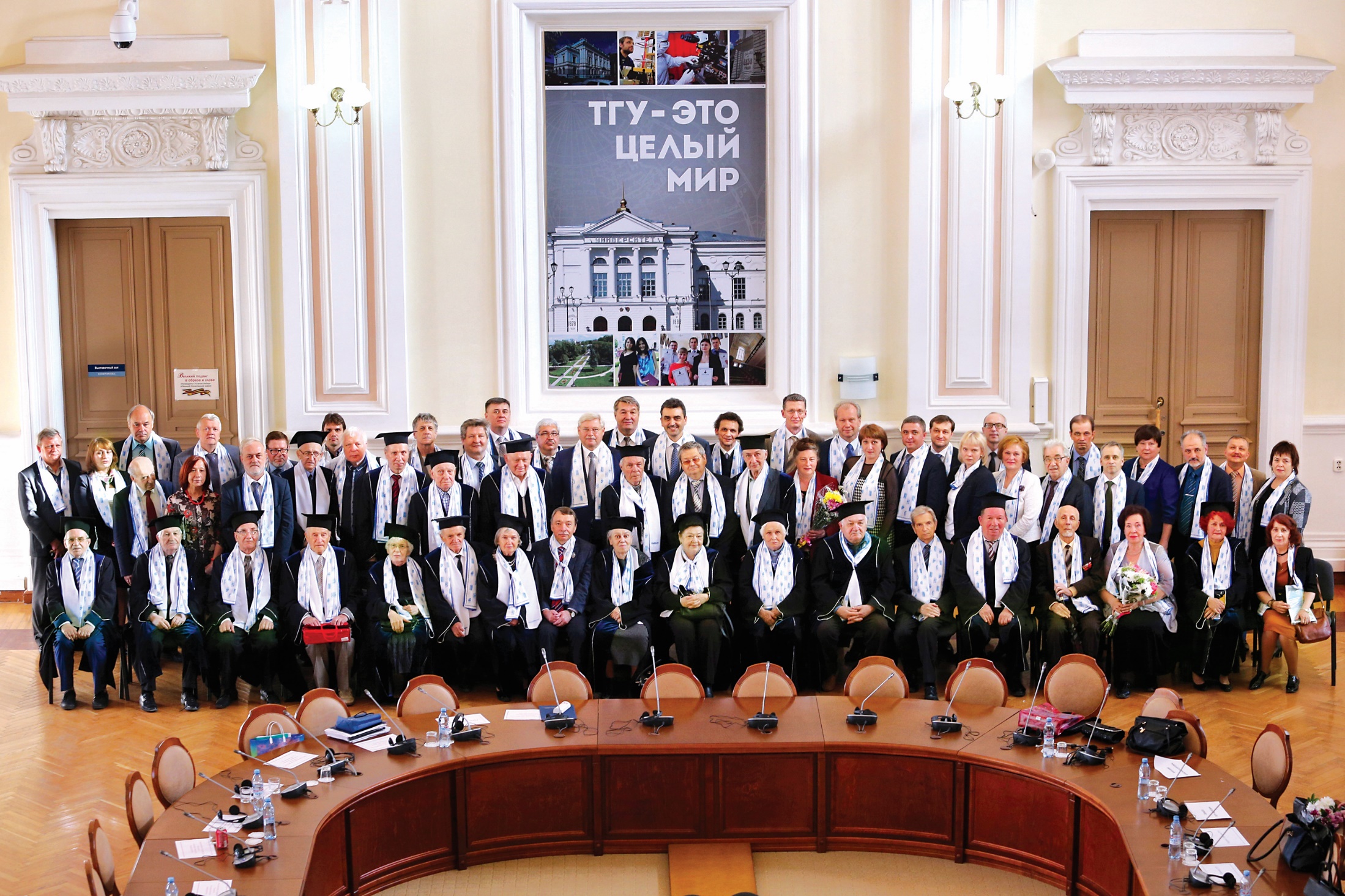 >500
>1 300
докторов
наук
кандидатов наук
27
62
21
академиков и членов-корреспондентов РАН, РАО и других государственных академий
лауреата Государственных 
премий РФ
диссертационный совет (ежегодно в ТГУ защищается около 20 докторских и 100 кандидатских диссертаций)
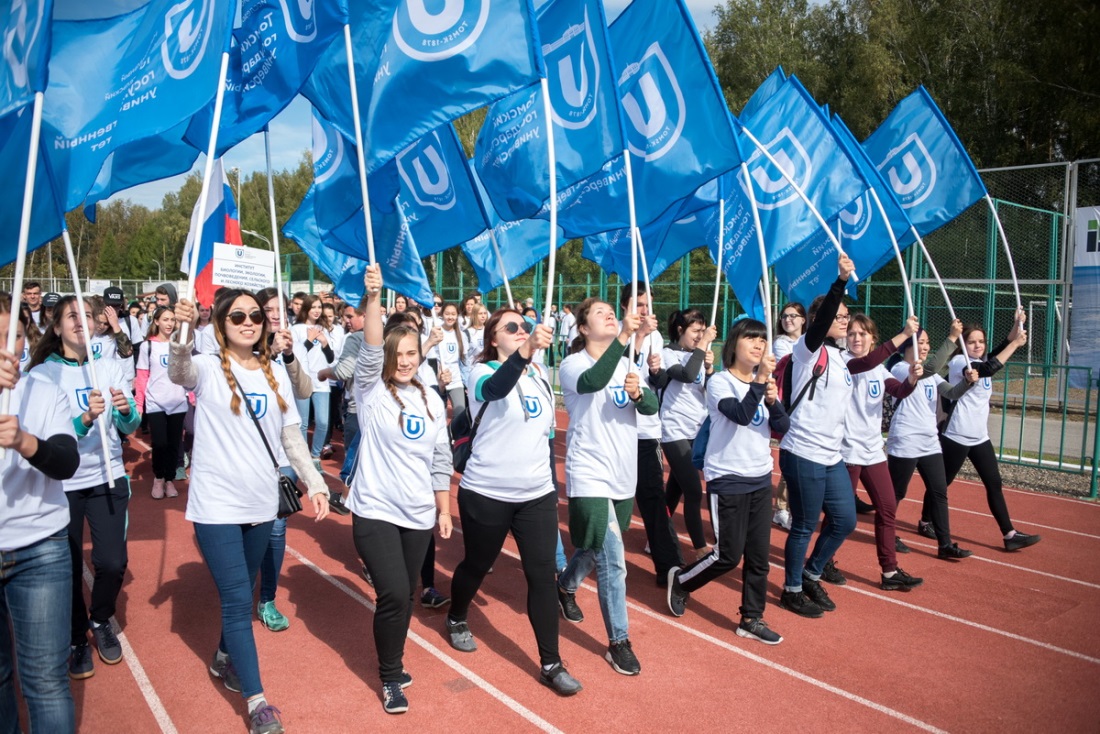 21
факультети учебный институт
>250
основных образовательных программ
>100
совместных образовательных программ
>30
15 197 студентов из 67 стран
программ на английском языке
3 525 иностранных студентов
Образовательные программы на английском языке
Программы бакалавриата
Linguistics
Software Engineering
Программы магистратуры
Biophotonics
Biodiversity
Mathematical analysis and modeling 
Verification and testing of hardware and software modules of telecommunication
Information technologies in science and instrument engineering 
Management
Human development: genetics, neuroscience and psychology
Professionally oriented translation 
Eurasian Integration
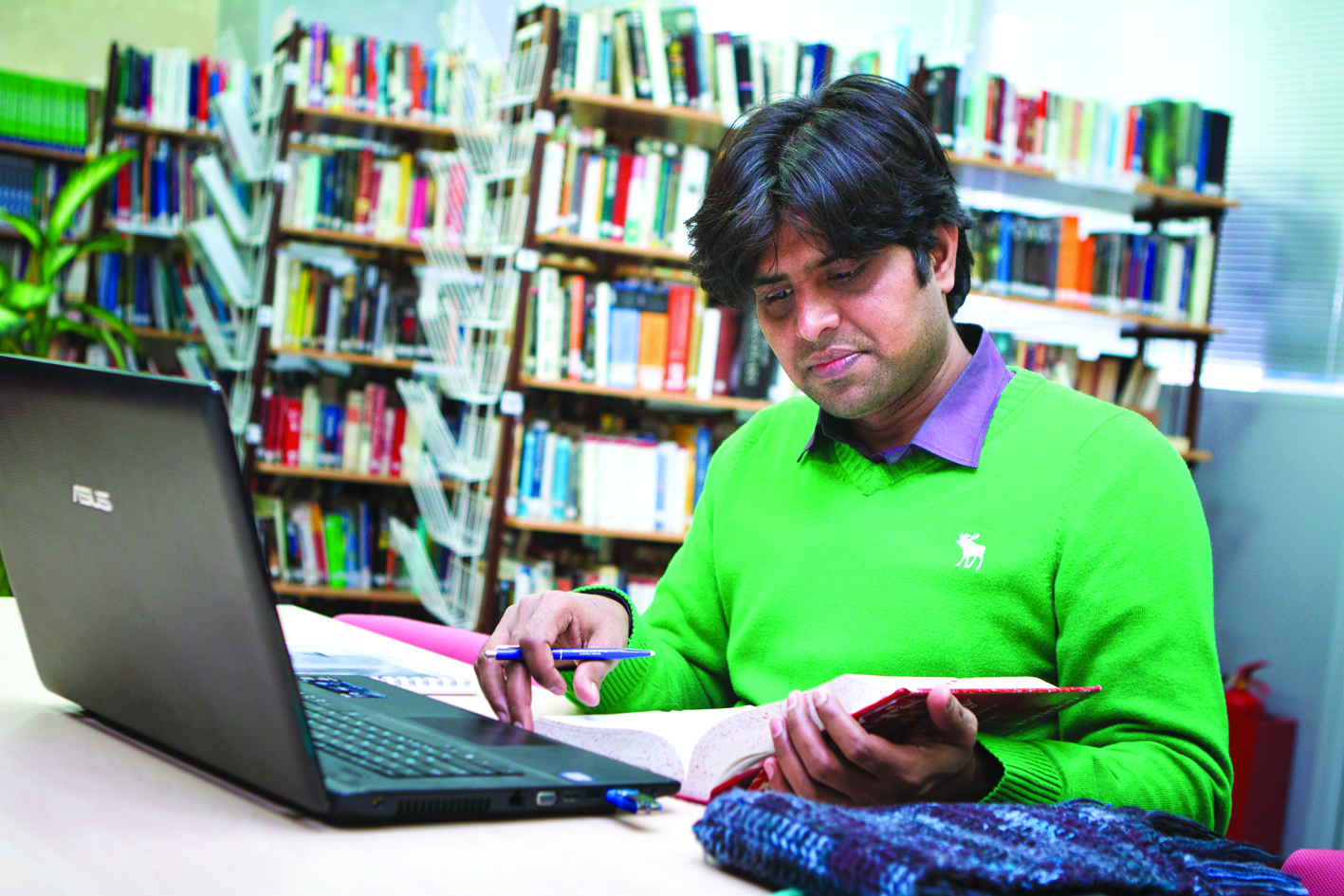 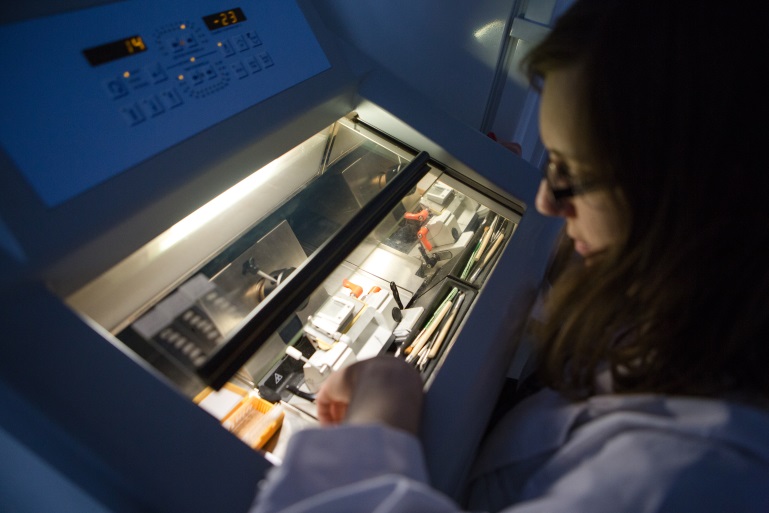 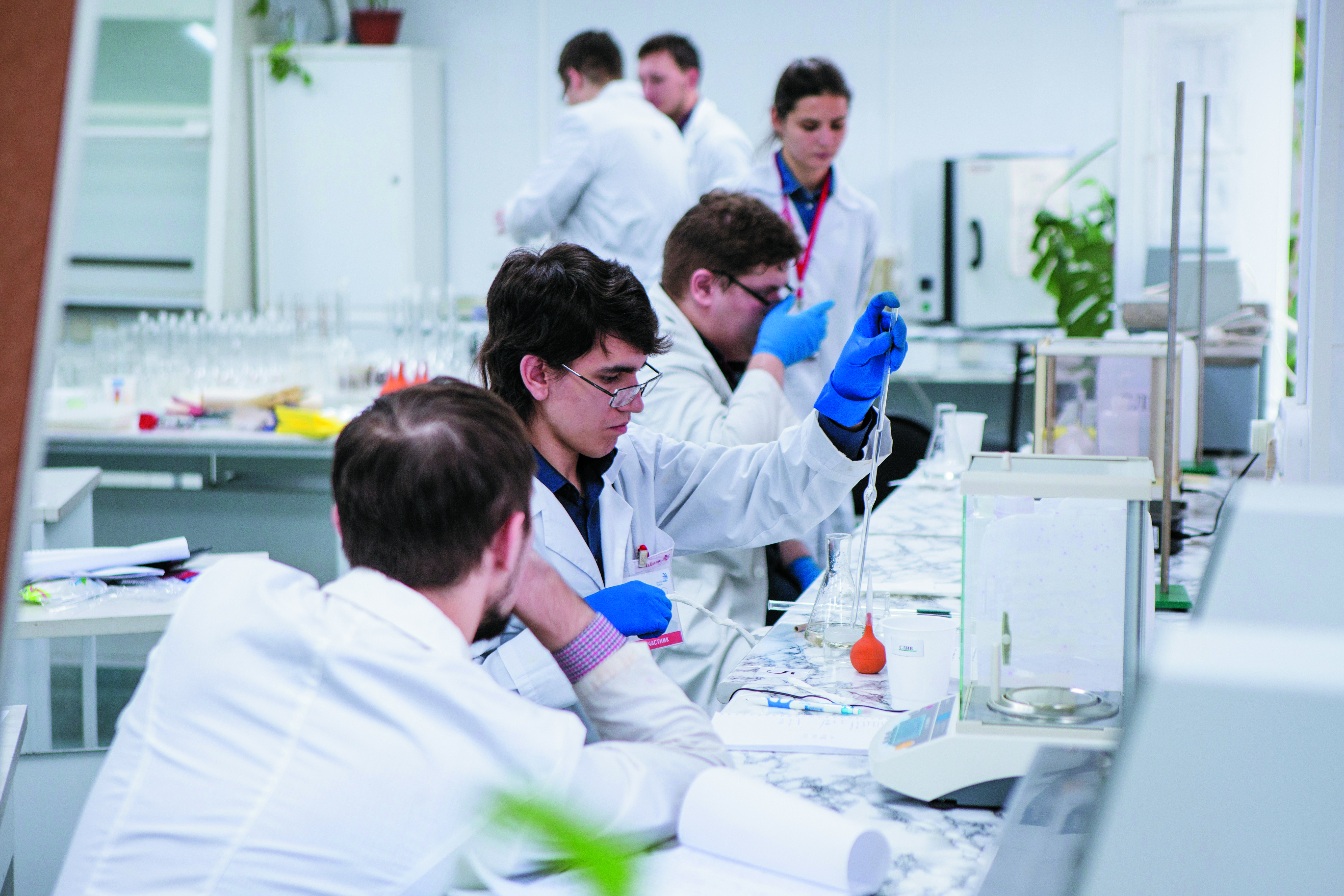 8
12
49
33
центров превосходства
научно-образовательных центров
ведущие научные школы
центров коллективногопользования
3
33
66
научно-исследовательских института
лабораторий мирового уровня
малых инновационных предприятия
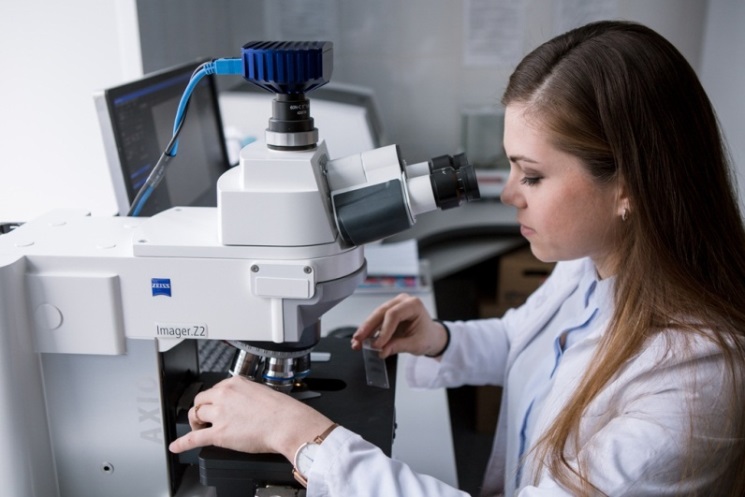 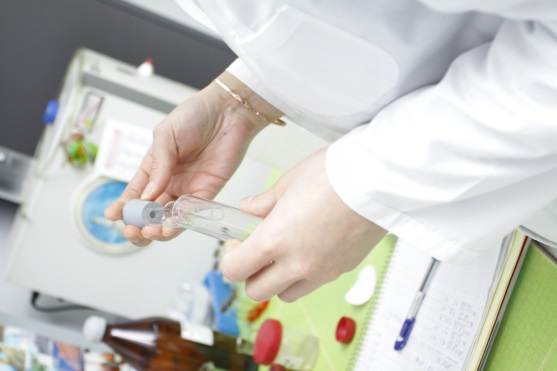 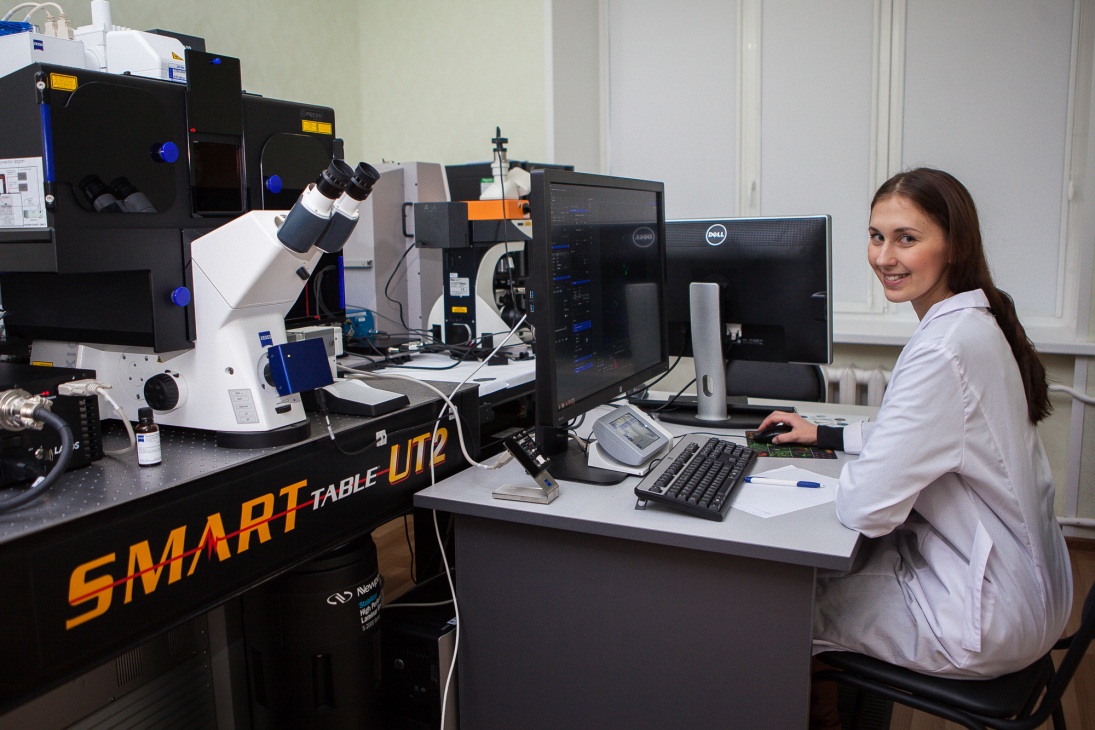 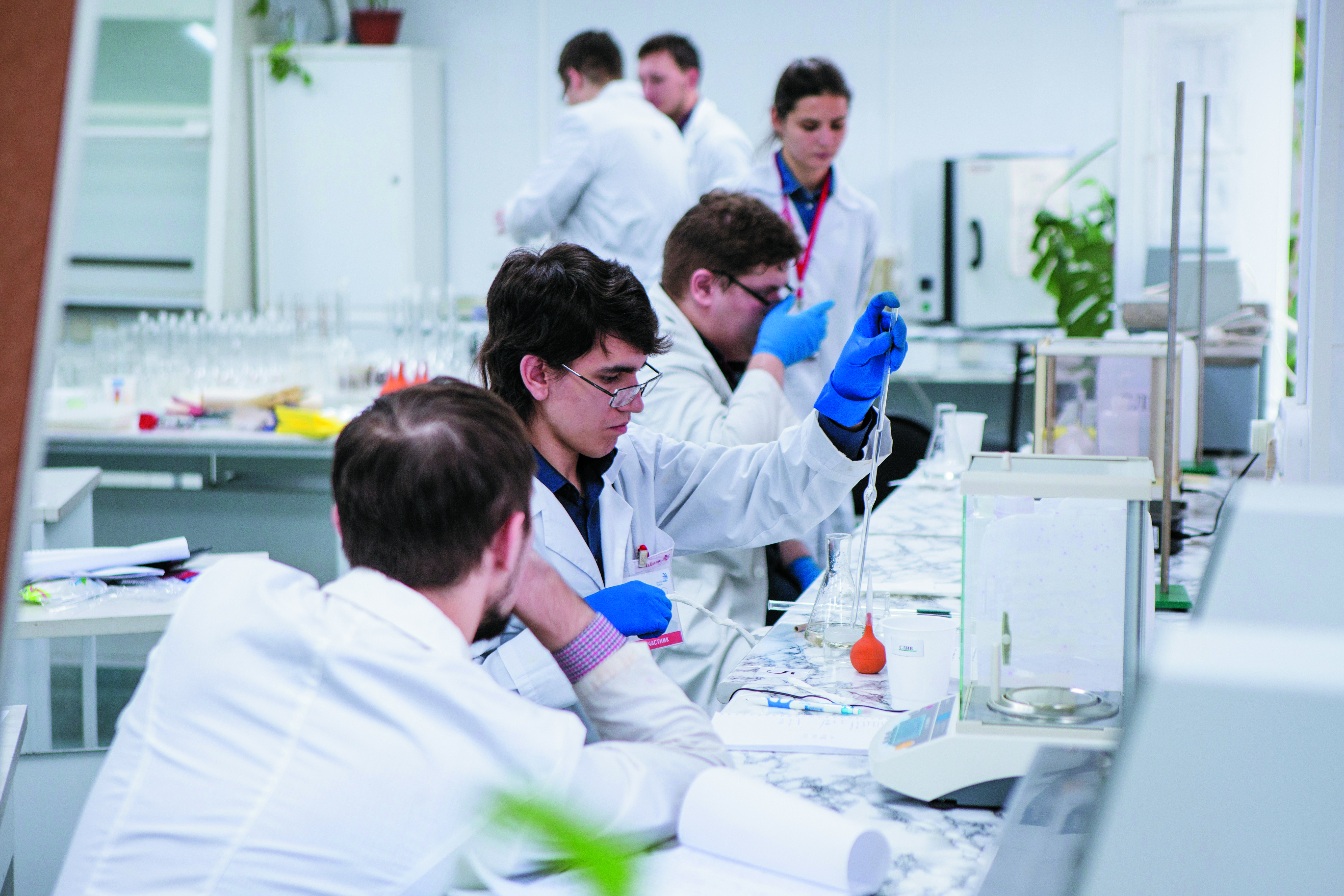 Лаборатории мирового класса
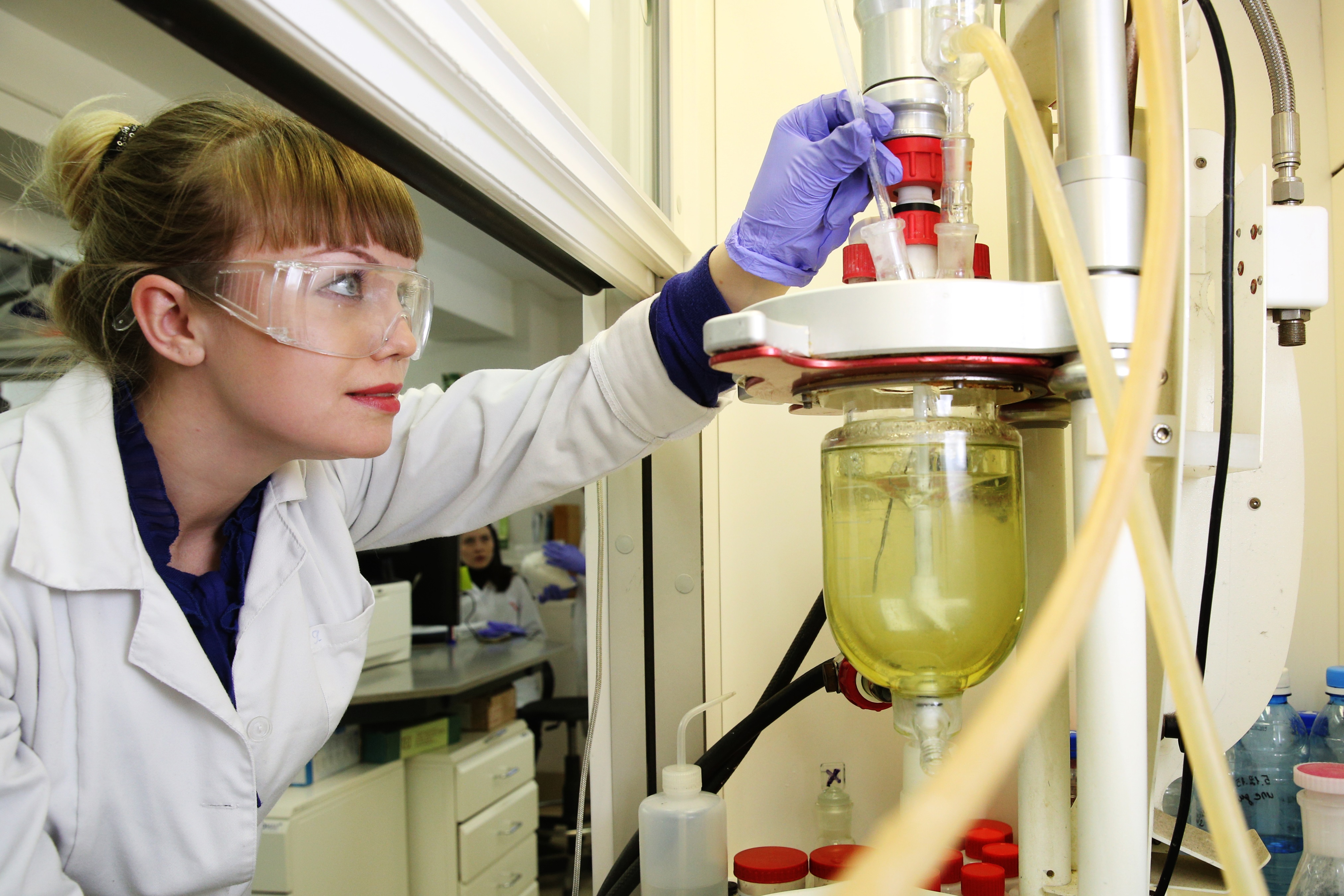 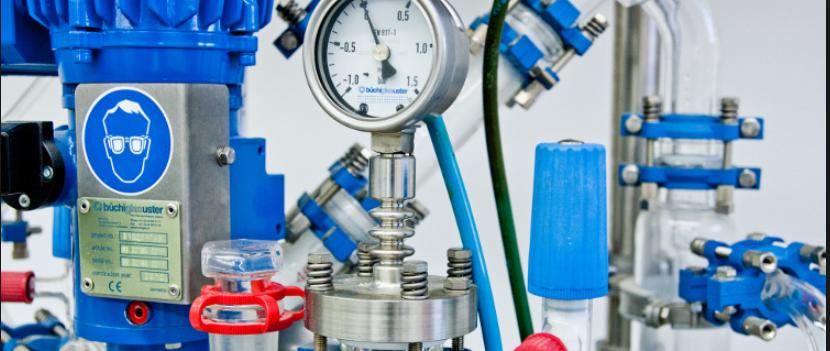 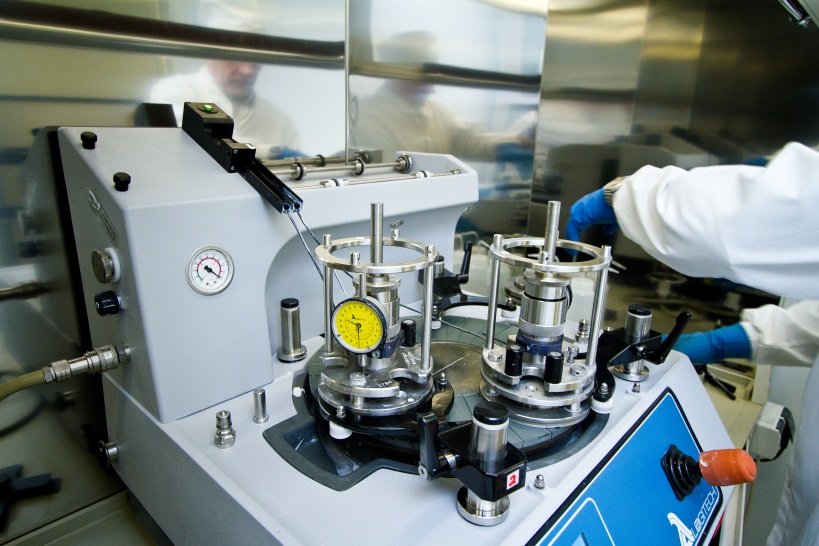 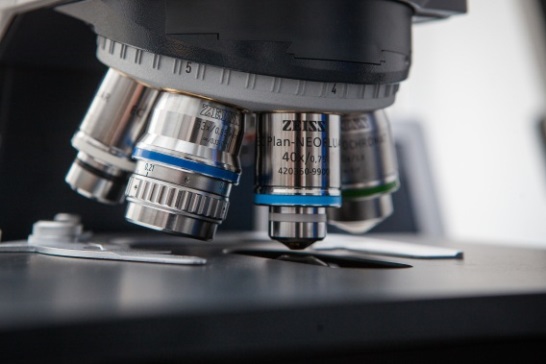 Лаборатории мирового класса
Ключевые партнеры
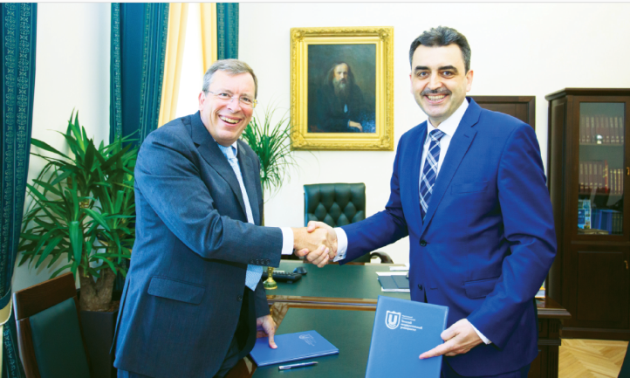 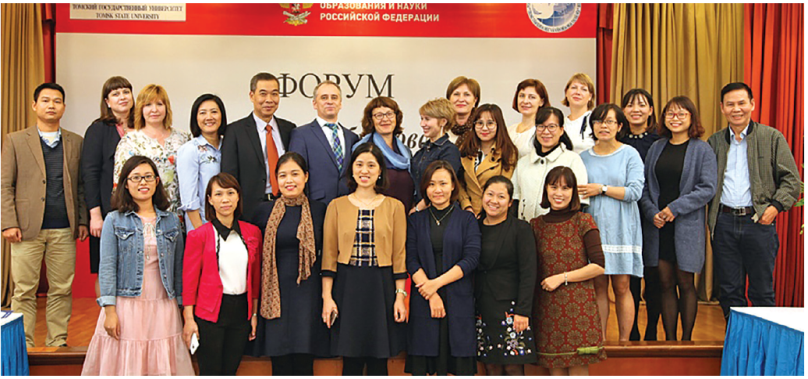 Наньянский технологический университет 
Университет Маастрихта
Эколь Политекник
Университет Лондона	
Римский университет Ла Сапиенца 
Университет Дарема 	
Университет Сассекса
Лейденский университет	
Индийский технологический институт Мадрас
Индийский технологический институт Бомбея
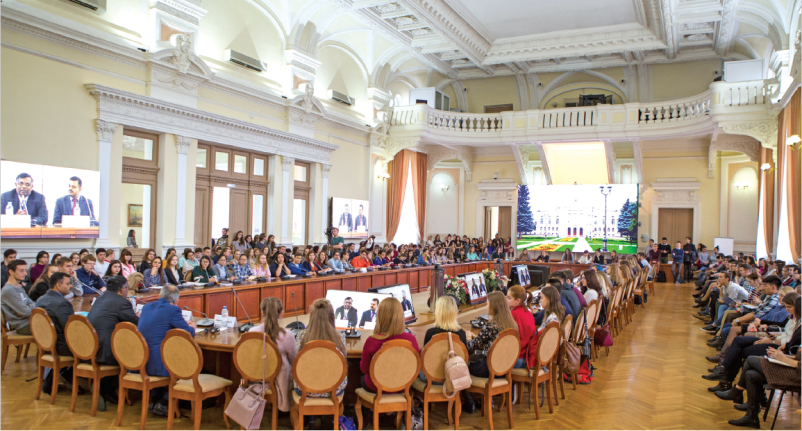 Парижский технологический институт ParisTech 
Университет Паттимура
Университет Маккуори
Миланский технический университет 
Университет Вагенингена
Промышленные партнеры ТГУ
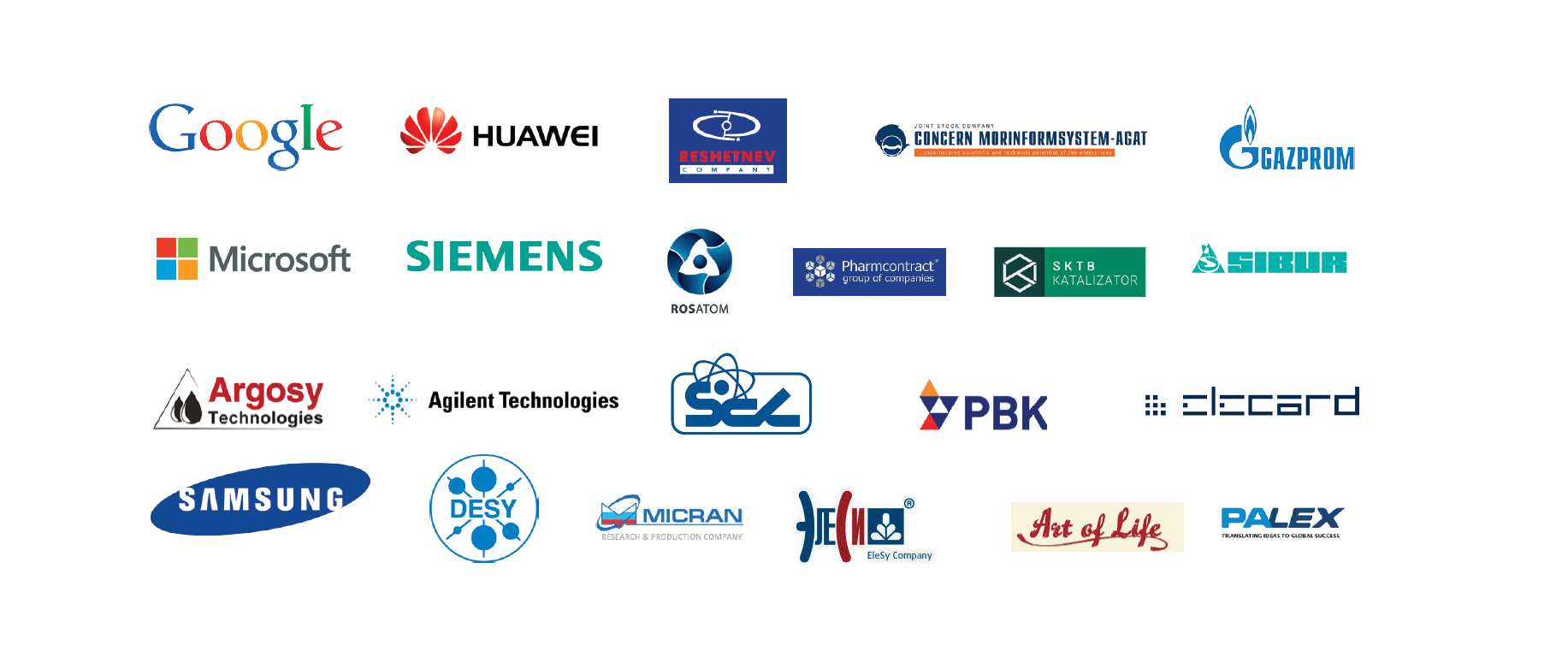 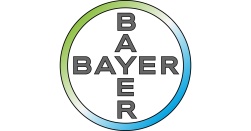 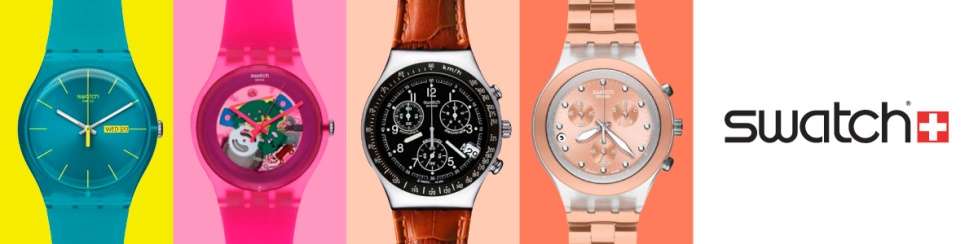 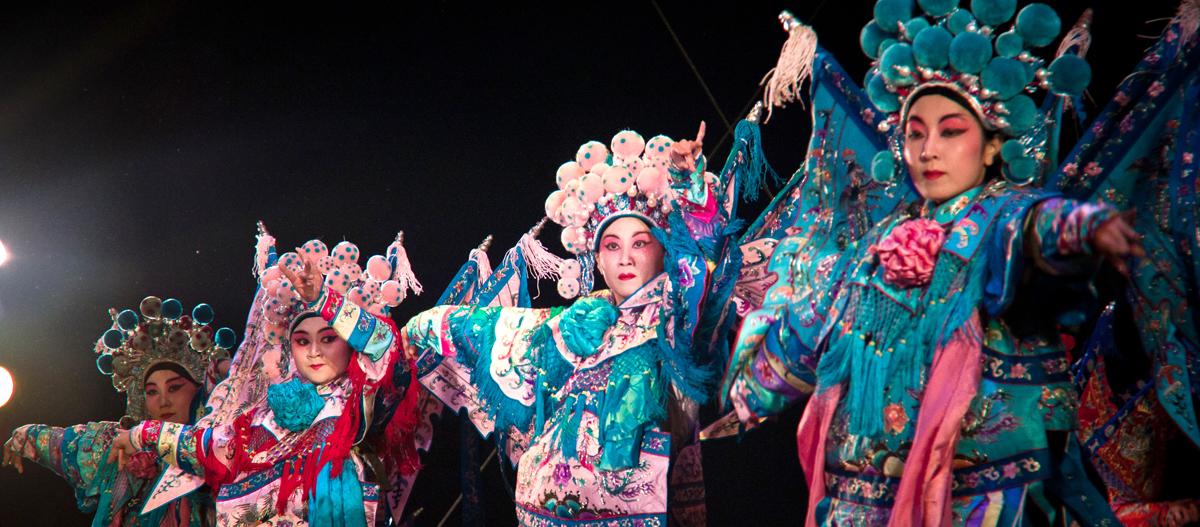 Институт Конфуция
Институт Конфуция ТГУ — единственный из всех центров в России — признан китайской стороной одним из наиболее эффективных и вошел в двадцатку лучших среди 500 Институтов Конфуция, работающих в разных странах мира
В 2017 г. прошел первый съезд Ассоциации классических университетов Российской Федерации и Китайской Народной Республики
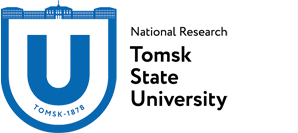 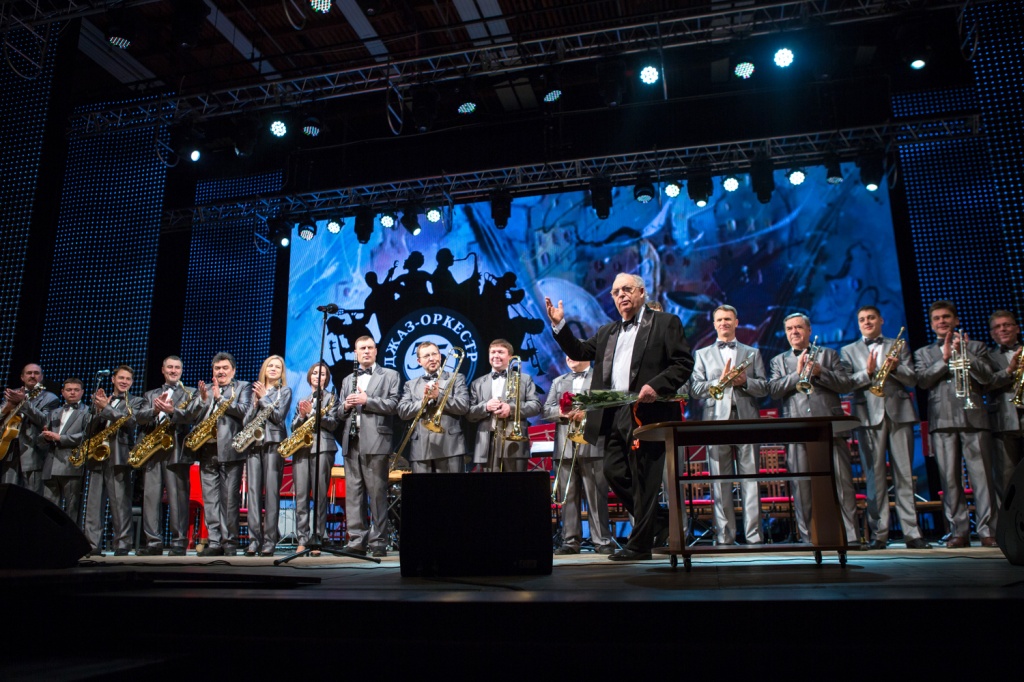 Университетское творчество — городу
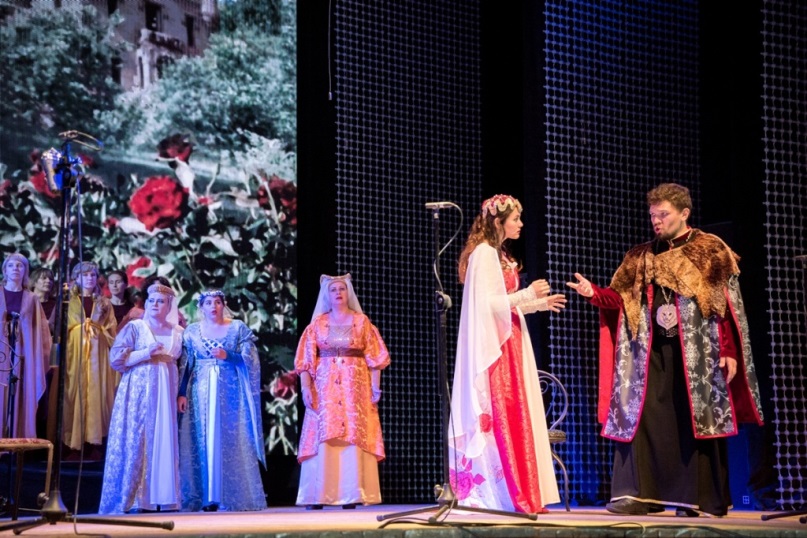 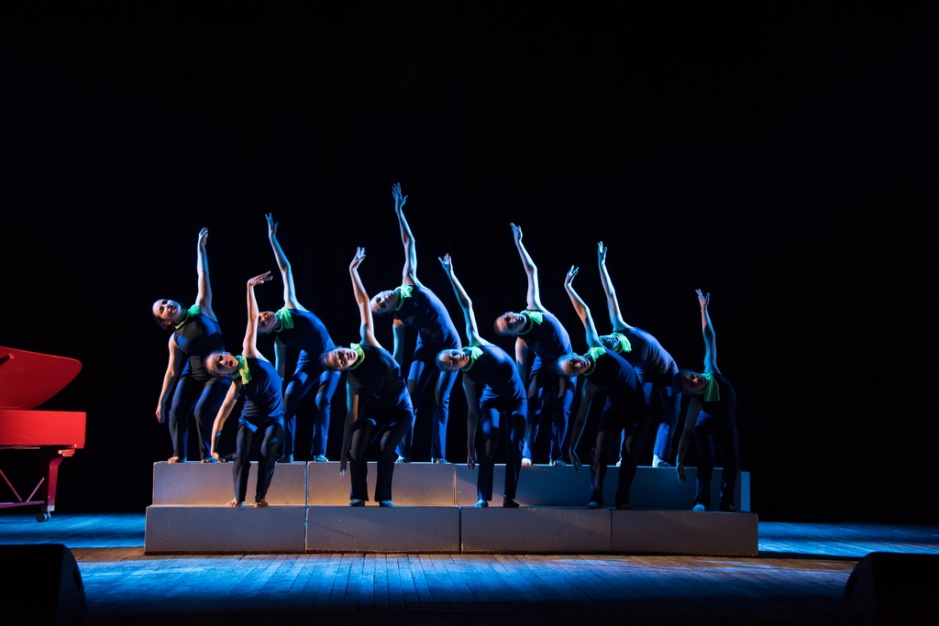 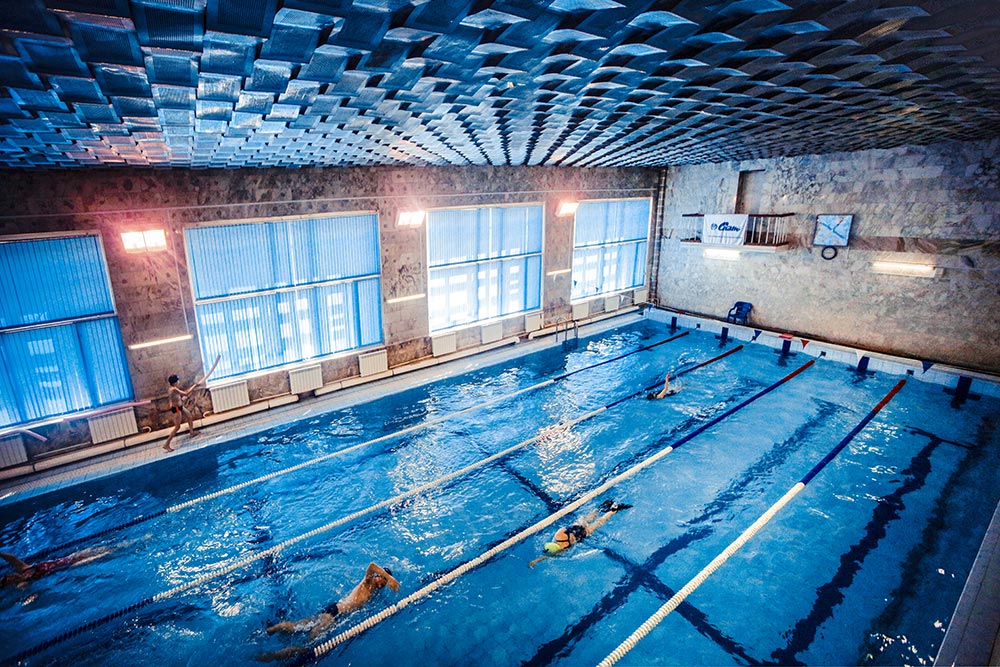 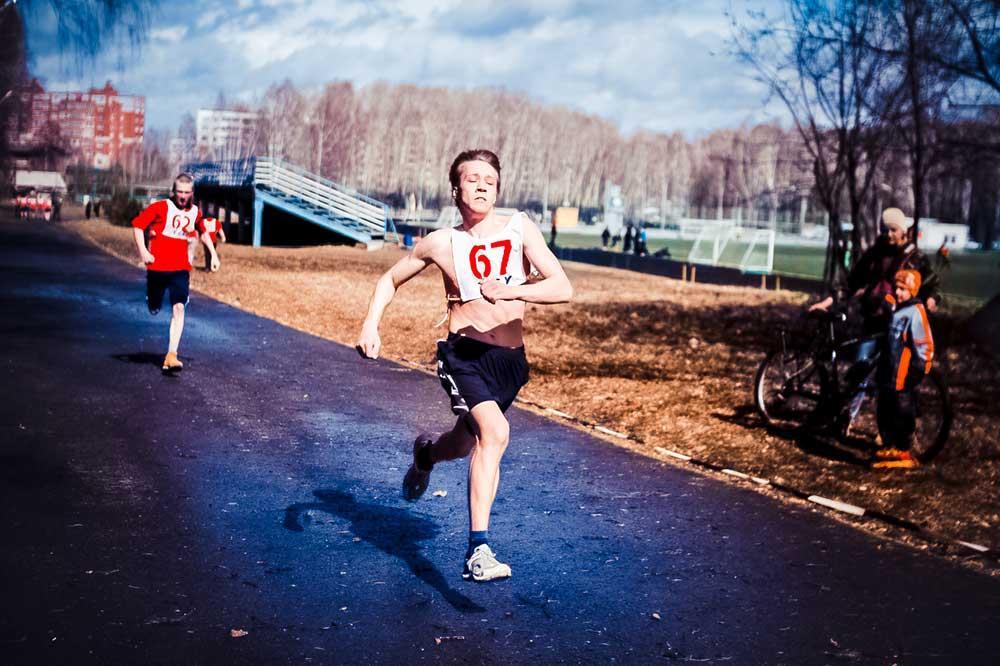 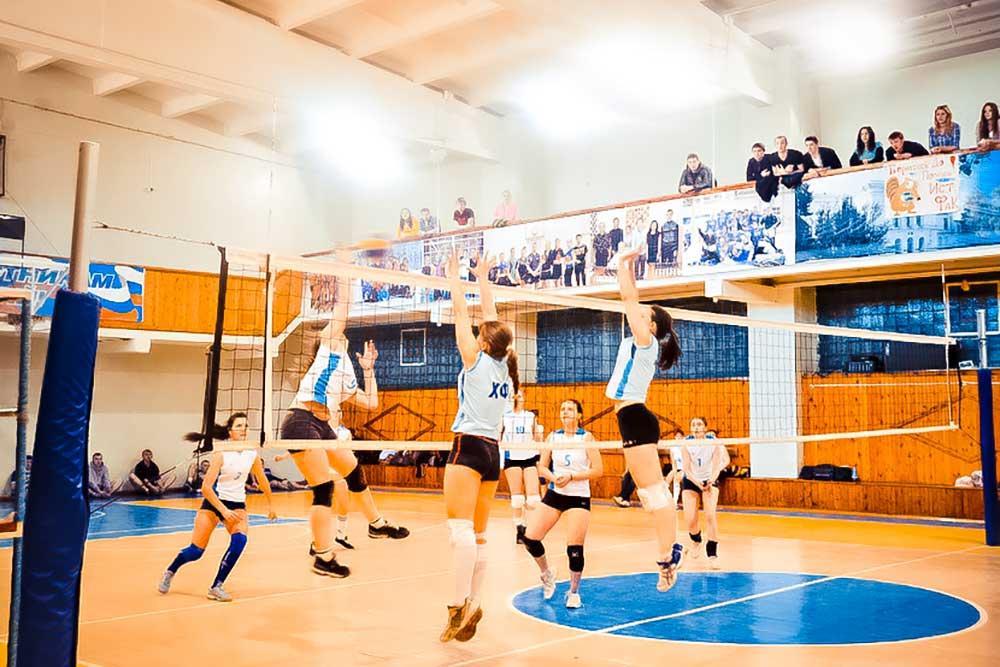 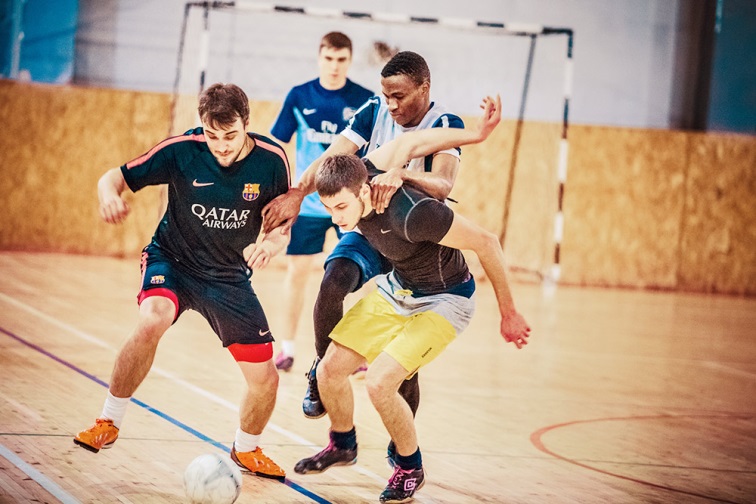 Спорт в ТГУ
Спасибо за внимание!
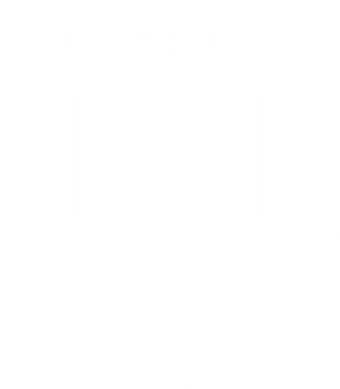 Национальный исследовательский
Томский государственный университет
634050, г. Томск, пр. Ленина, 36
+7 (3822) 52-98-52, +7 (3822) 52-95-85 (факс)
rector@tsu.ru

www.tsu.ru